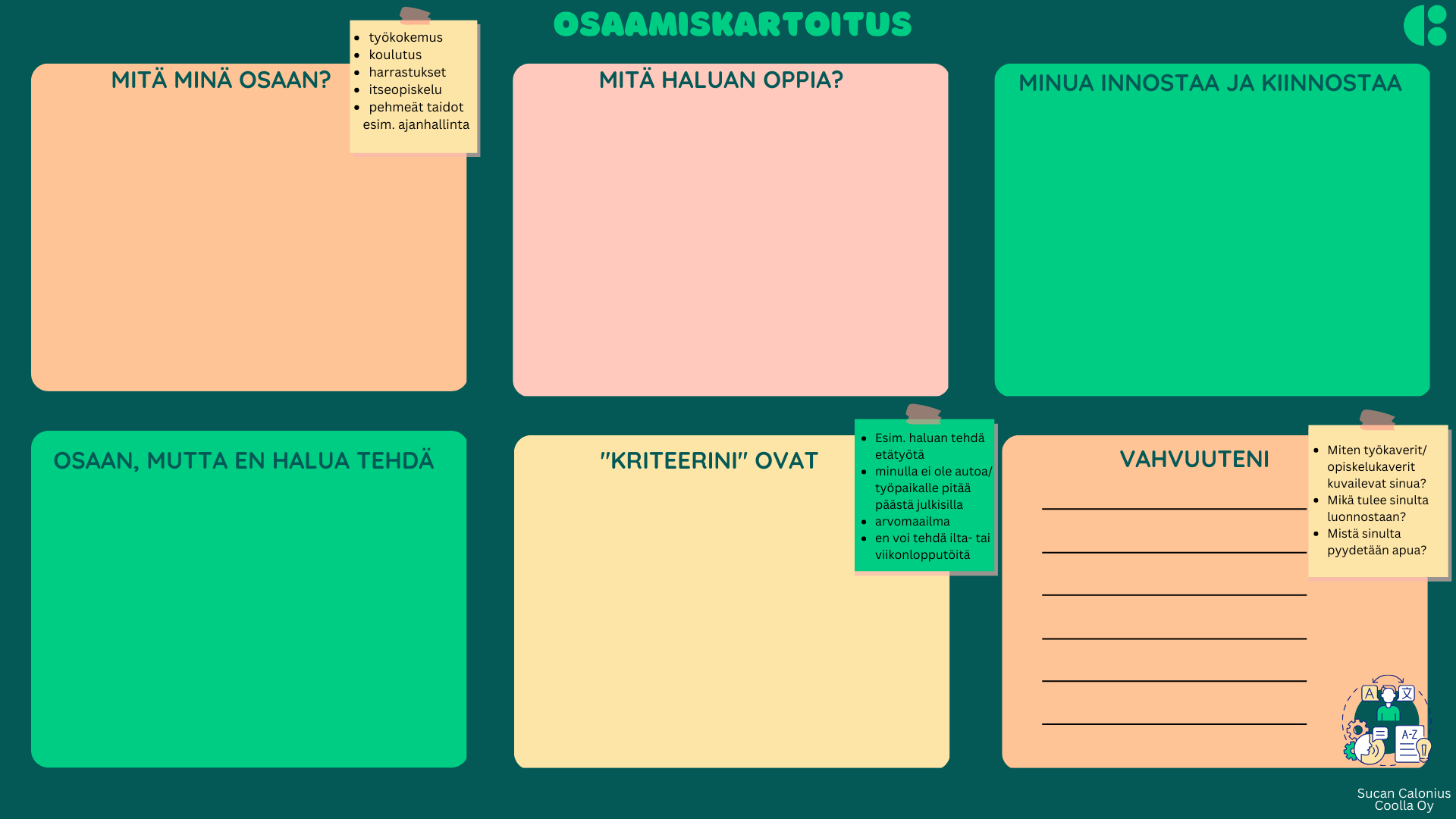 Kirjoita tähän…
Kirjoita tähän..
Kirjoita tähän…
Vahvuus X
Kirjoita tähän…
Kirjoita tähän...
Vahvuus X